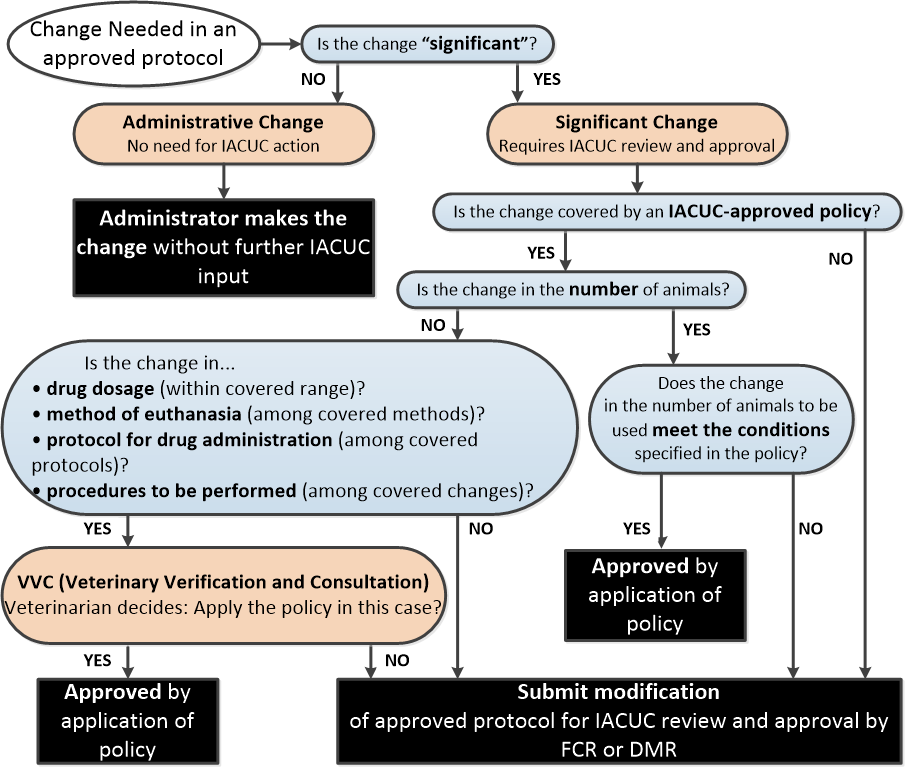 Use of Administrative, VVC, and Other IACUC Review Methods
Prepared by VA Office of the CVMO; reviewed by OLAW for consistency with The PHS Policy (2015).
[Speaker Notes: OFFICE OF RESEARCH AND DEVELOPMENT VETERANS HEALTH ADMINISTRATION
 
Mechanisms for Modifying Approved Protocols
(Flowchart prepared the Office of the CVMO)
 
Date:  March 12, 2015	Guidance Document:  AR2015-002]